Saturday, 30 December 2023
Using sigma (Σ) notation(Arithmetic series)
LO: Write arithmetic series using sigma notation and use the GDC to evaluate them.
Using sigma (Σ) notation
When working with series, the Greek symbol Σ (the capital letter sigma) is used to mean ‘the sum of’.
u1 + u2 + u3 + … + un can be written more compactly using sigma notation.
For example:
… and this is the last value of i.
This is the first value of i …
represents a finite series containing n terms:
You read this ‘the sum of all the terms ui from i = 1 to i = n’
u1 + u2 + u3 + … + un
The terms in the series are obtained by substituting 1, 2, 3, …, n in turn for i in ui.
Using Σ notation
For example, suppose we want to find the sum of the first 4 terms of the series whose nth term is of the form 3n – 1. 
We can write:
(3 × 1 – 1) + (3 × 2 – 1) + (3 × 3 – 1) + (3 × 4 – 1)
= 2 + 5 + 8 + 11
= 26
Using Σ notation
The initial value of n doesn’t have to be 1. For example:
S
8
(4n + 3)
n = 3
= (4×3+3)
+ (4×4+3)
+ (4×6+3)
+ (4×7+3)
+ (4×8+3)
+ (4×5+3)
+ 31
+ 23
+ 27
+ 19
+ 35
= 15
= 150
Using Σ notation
Write the series 4 + 7 + 10 + … to 50 terms using sigma notation
the terms are an arithmetic progression with u1 = 4 and d = 3
First, we have to find the general term un .
un = u1 + (n – 1)d
+
3
(n – 1)
un = 4
n + 1
un = 3
This series is the first fifty terms of the arithmetic progression
Using sigma notation we write:
S
50
(3n + 1)
n = 1
Using Σ notation
Evaluate
Substituting n = 3, 4, 5, 6, 7, 8 into 3n – 5
+
+
+
+
+
3(8) – 5
3(4) – 5
3(3) – 5
3(7) – 5
3(5) – 5
3(6) – 5
+
+
+
+
+
16
10
13
4
19
7
= 69
Using Σ notation
Evaluate
Substituting n = 1, 2, 3 into 2n – n2
+
+
2(2) – 22
2(1) – 12
2(3) – 32
+
+
(-3)
1
0
= -2
Σ notation - Using GDC
Evaluate
Using GDC to evaluate an arithmetic series
We are going to use Graphing display calculator to solve the problem
Texas Instruments
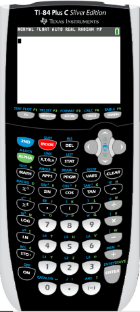 Σ notation - Using GDC Texas Instruments
Evaluate
Using GDC to evaluate an arithmetic series
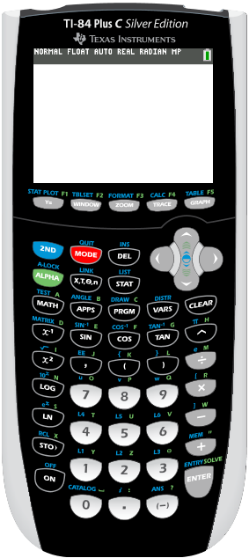 Turn on the GDC
Press
MATH
Σ notation - Using GDC Texas Instruments
Evaluate
Using GDC to evaluate an arithmetic series
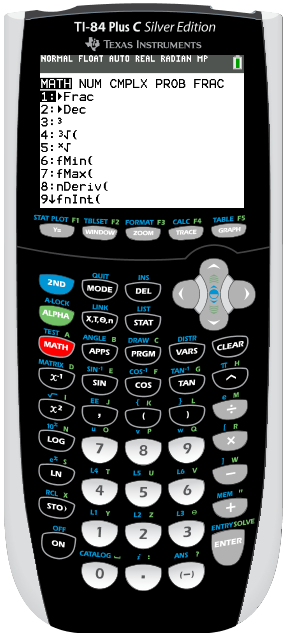 Turn on the GDC
Press
MATH
0: summation S(
Scroll up to
Σ notation - Using GDC Texas Instruments
Evaluate
Using GDC to evaluate an arithmetic series
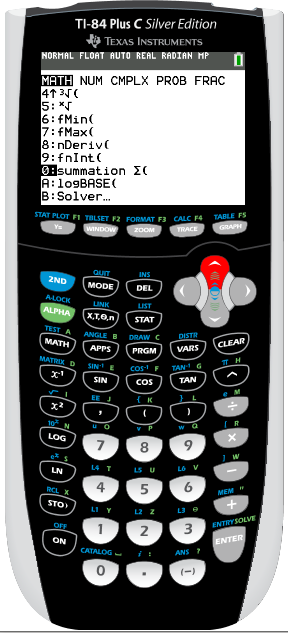 Turn on the GDC
Press
MATH
0: summation S(
Scroll up to
ENTER
Σ notation - Using GDC Texas Instruments
Evaluate
Using GDC to evaluate an arithmetic series
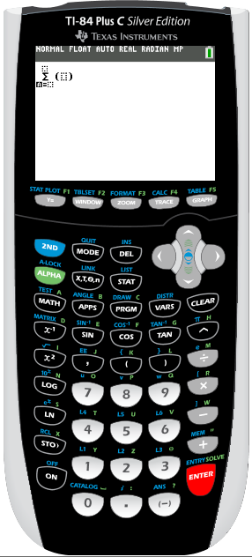 Turn on the GDC
Press
MATH
0: summation S(
Scroll up to
ENTER
x

x
–
Type
4
2
1

15
Σ notation - Using GDC Texas Instruments
Evaluate
Using GDC to evaluate an arithmetic series
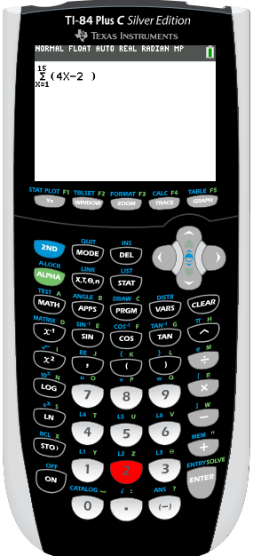 Turn on the GDC
Press
MATH
0: summation S(
Scroll up to
ENTER
x

x
–
Type
4
2
1

15
ENTER
Σ notation - Using GDC Texas Instruments
Evaluate
Using GDC to evaluate an arithmetic series
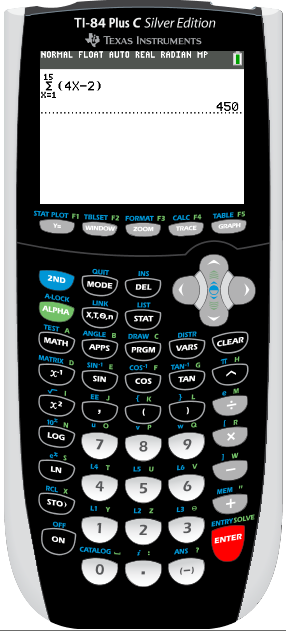 Turn on the GDC
Press
MATH
0: summation S(
Scroll up to
ENTER
x

x
–
Type
4
2
1

15
ENTER
= 450
Thank you for using resources from
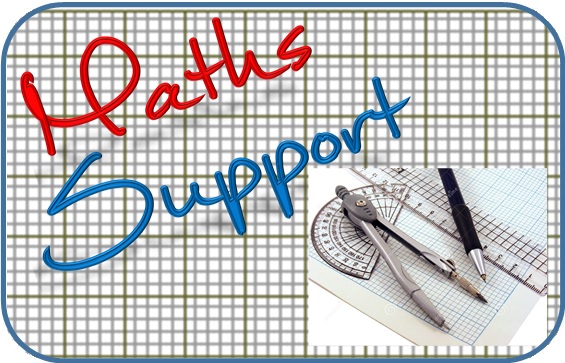 For more resources visit our website
https://www.mathssupport.org
If you have a special request, drop us an email
info@mathssupport.org